항공 비지니스
연계전공
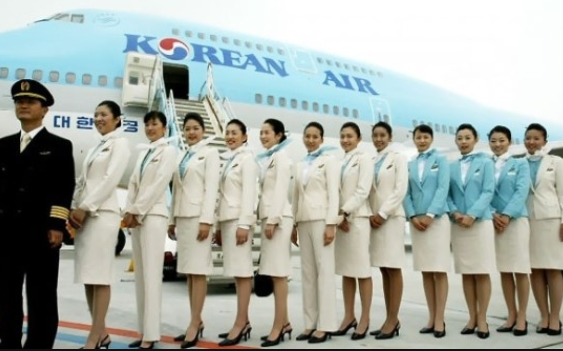 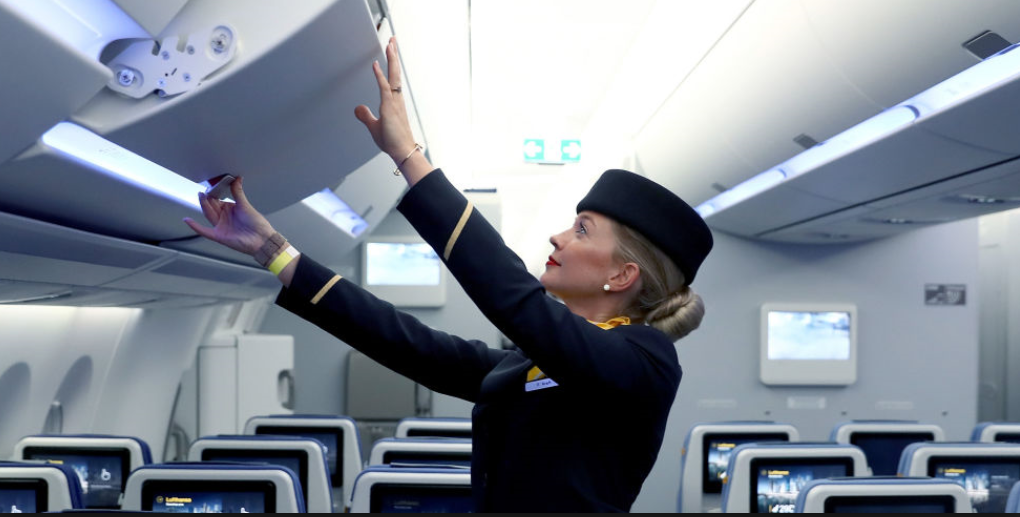 1. 신체조건
2. 인상
3. 태도
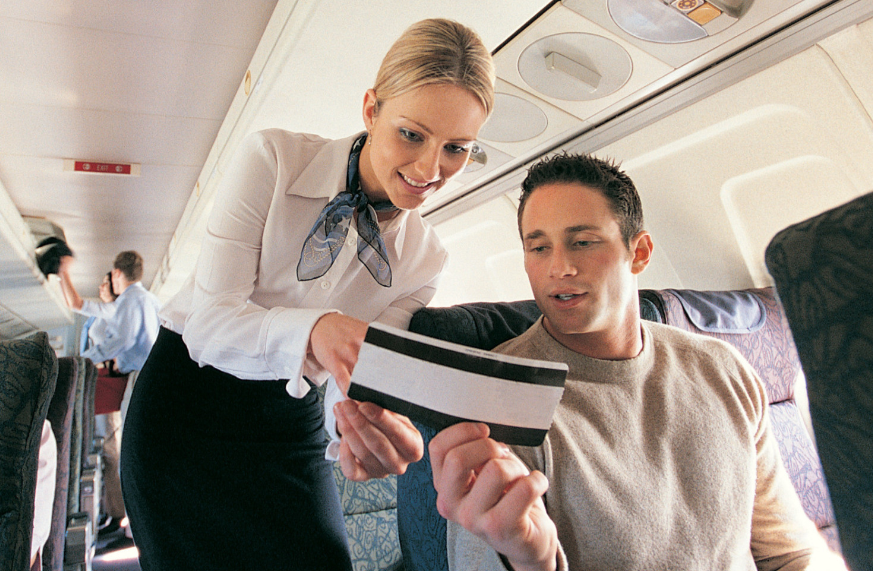 4. 언어구사능력
Communication skills

English proficiency

한국어 skills
5. 성실성
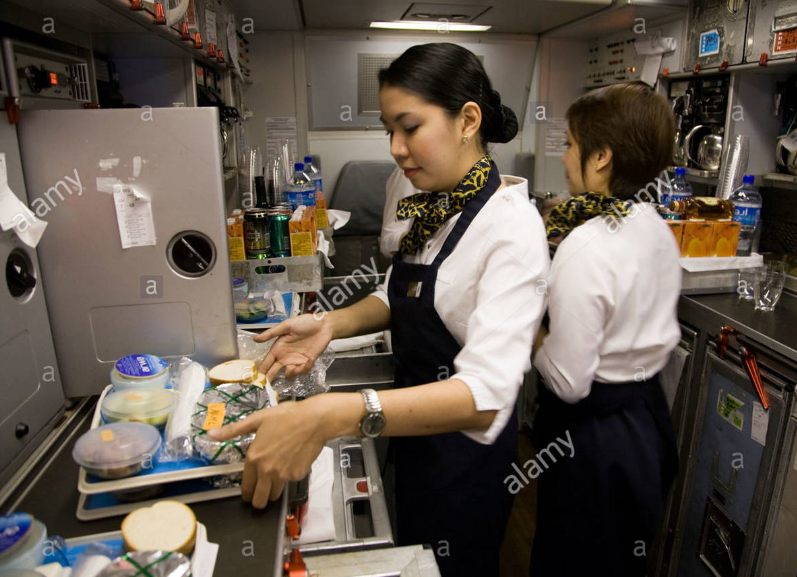 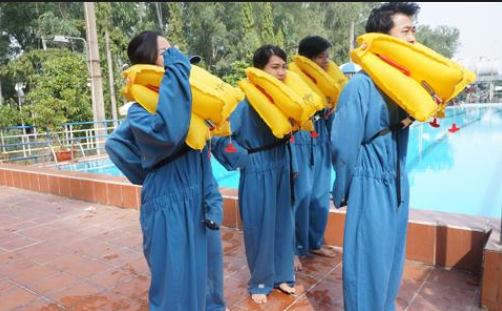 면접진행
한국어
영어
성실도 & 승무원의 자질
기본영어 & 발전가능성
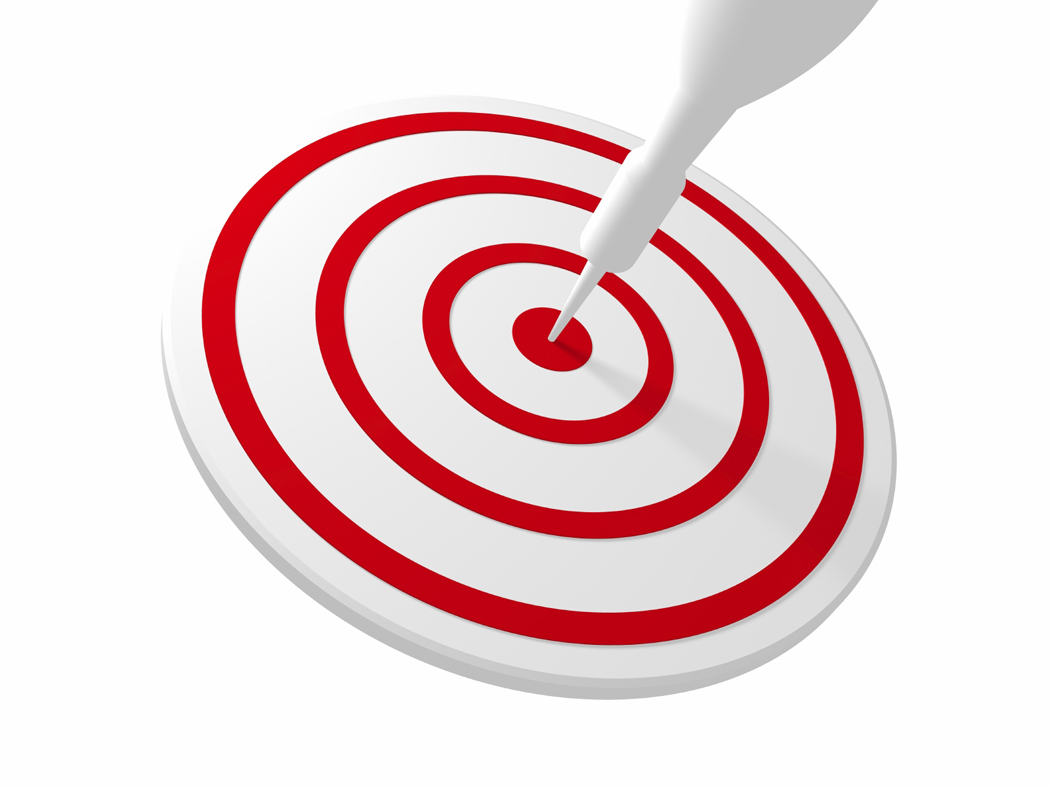 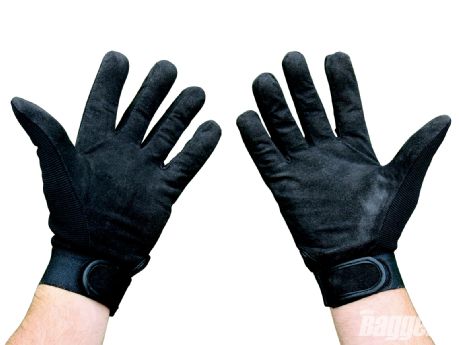 Career 
Objective
Any Questions?
질의 응답